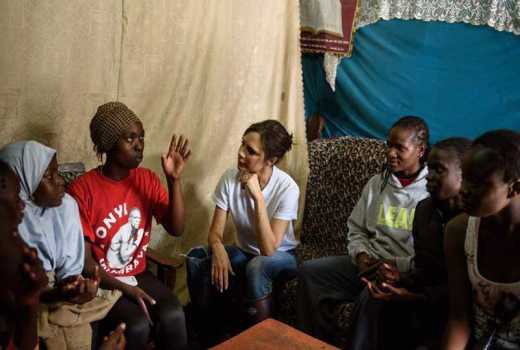 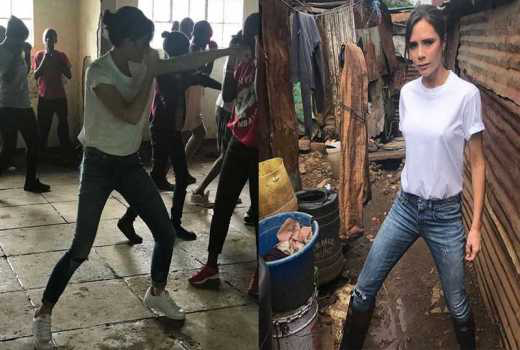 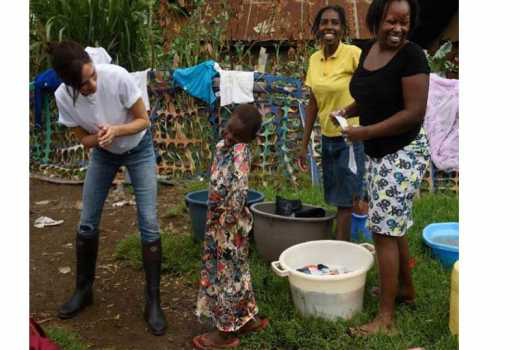 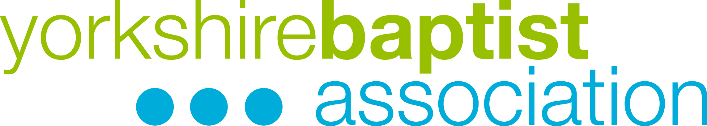 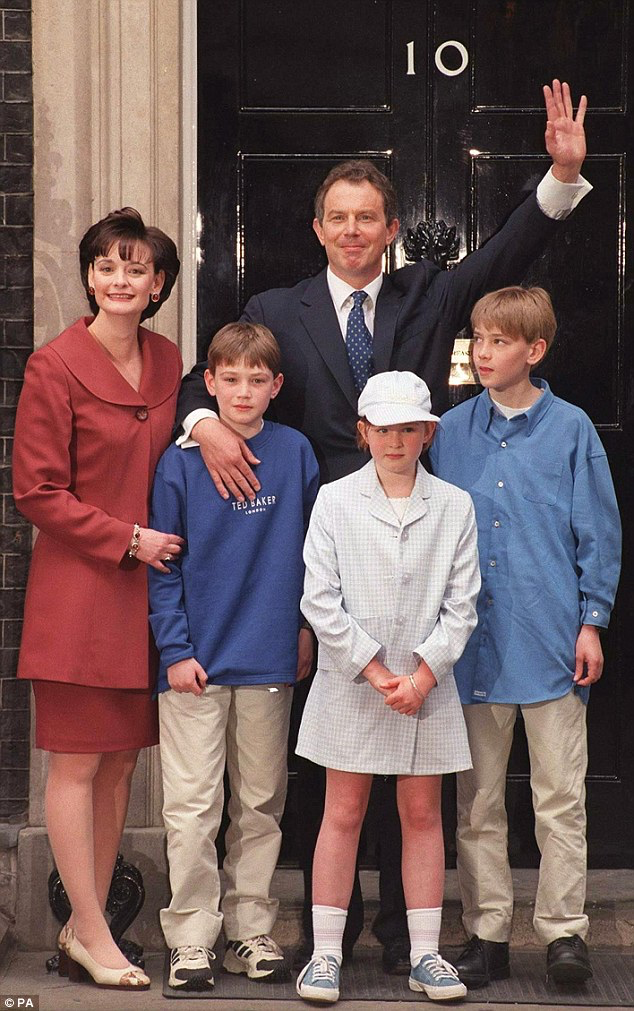 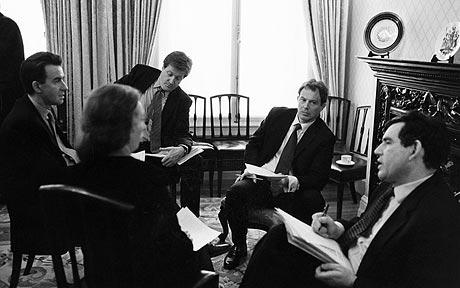 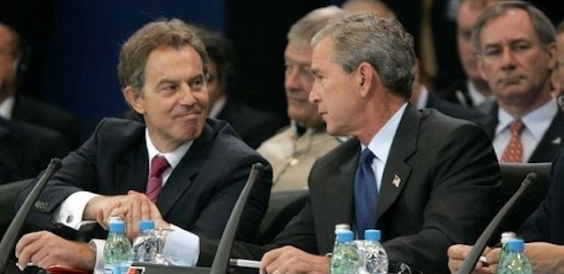 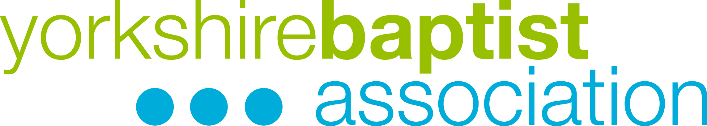 JESUS,THE KING…
Who rides on a donkey 
Who finds himself in tears
Who is having a rage
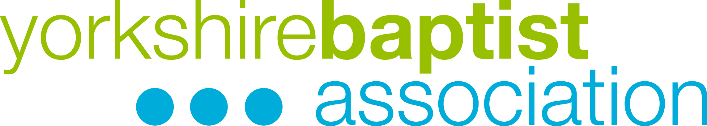 Jesus who rides on a donkey…
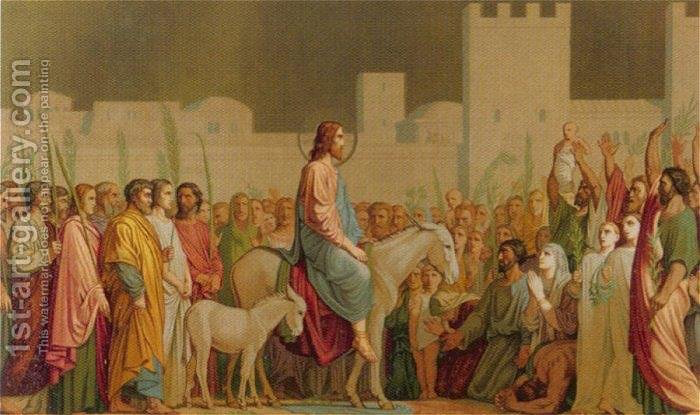 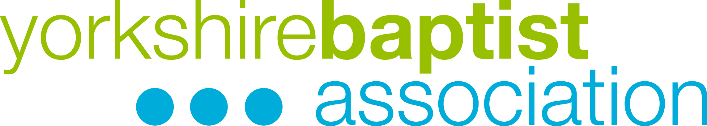 ”Go to the village ahead of you, and as you enter it, you will find a colt tied there, which no one has ever ridden. Untie it and bring it here. If anyone asks you, ‘Why are you untying it?’ say, ‘The Lord needs it.’ ”

Those who were sent ahead went and found it just as he had told them. As they were untying the colt, its owners asked them, “Why are you untying the colt?” They replied, “The Lord needs it.”

They brought it to Jesus, threw their cloaks on the colt and put Jesus on it.
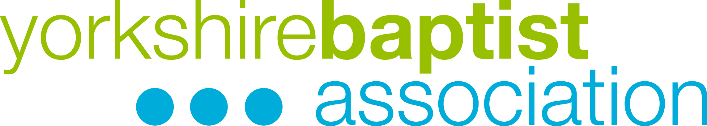 Jesus the king in tears…
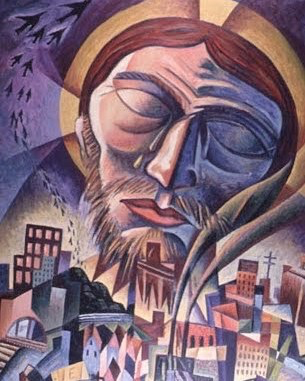 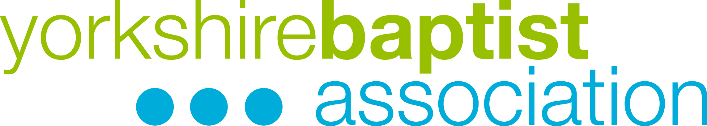 Jesus in a rage…
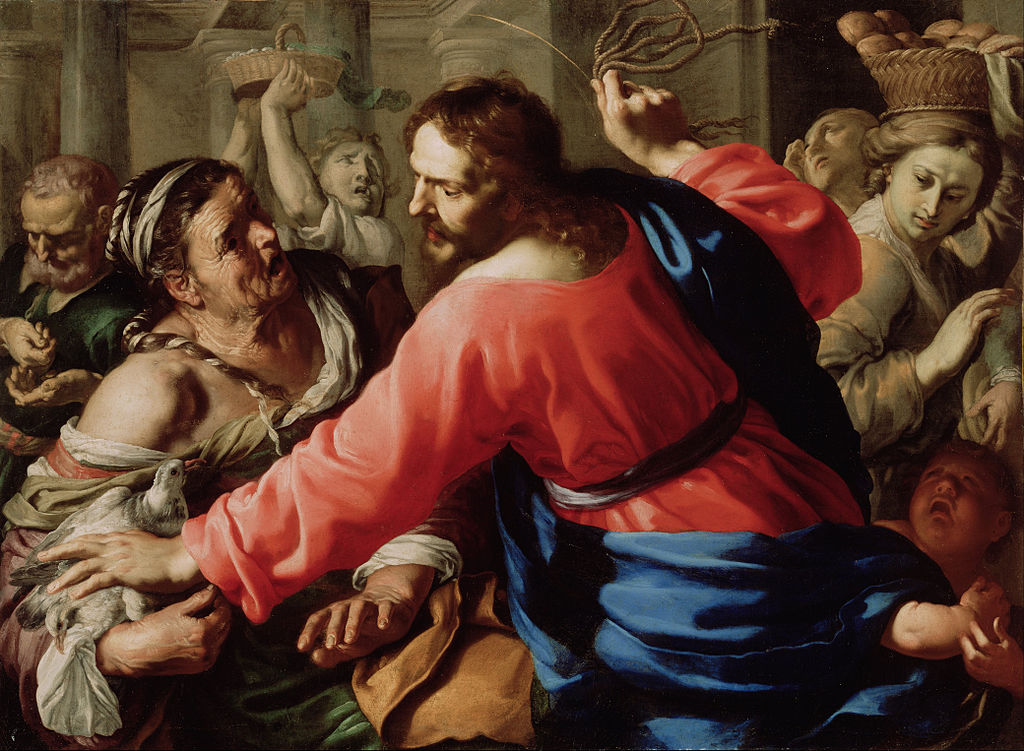 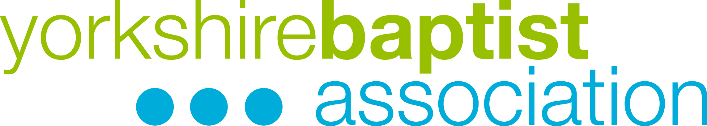